Buňky, tkáně, orgány, orgánové soustavy
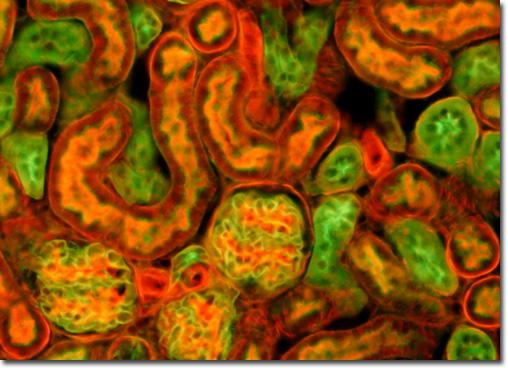 Petr Vaňhara
Ústav histologie a embryologie LF MU
Dnešní přednáška:

 Koncept uspořádání tkání 
 Embryonální vznik tkání
 Typy tkání a jejich klasifikace
 Orgánové soustavy
 Příklad organogeneze
Být single je v přírodě in…
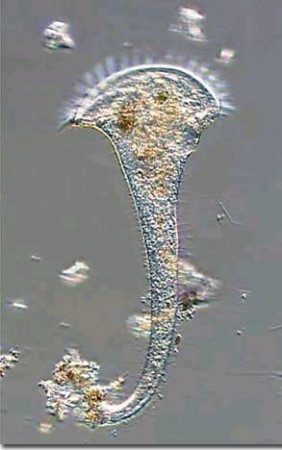 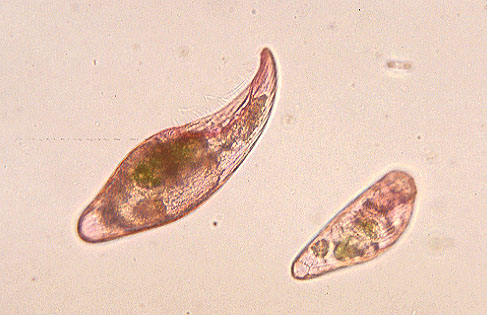 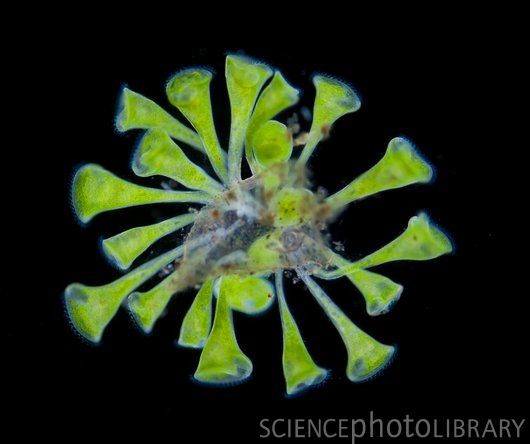 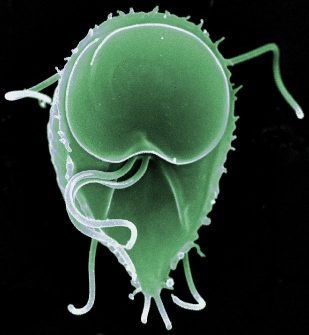 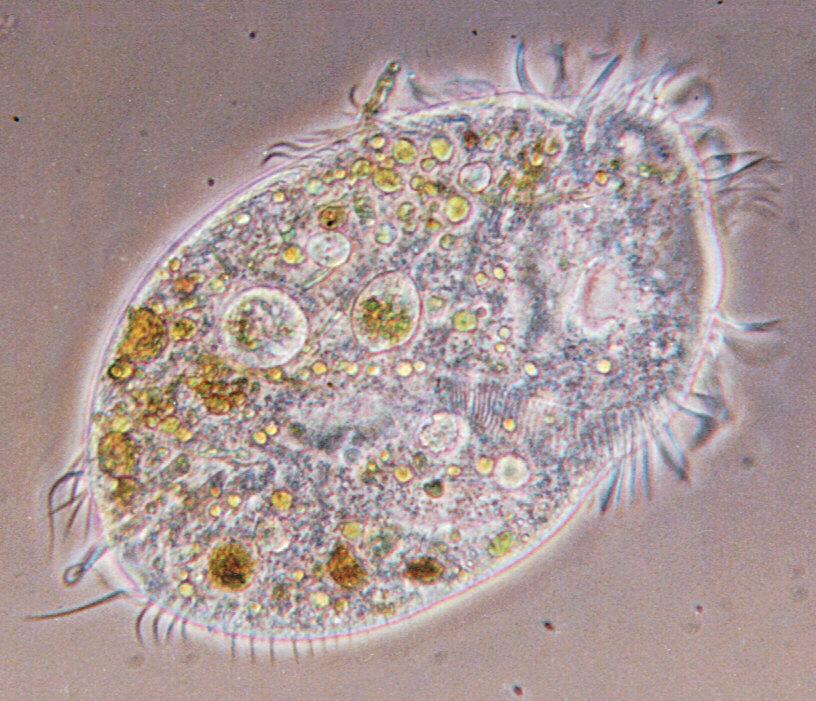 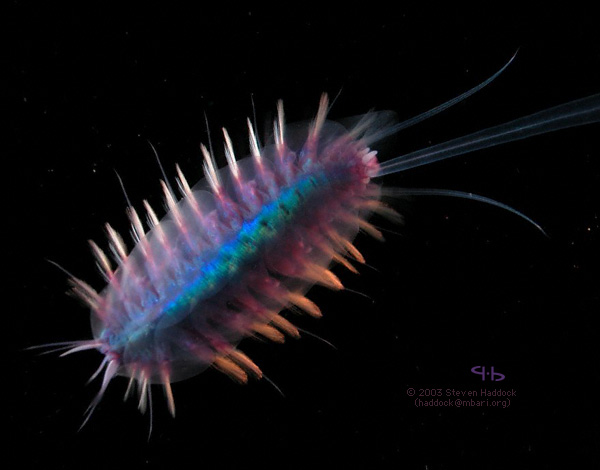 …ale je také dobré být velký
…a ještě větší
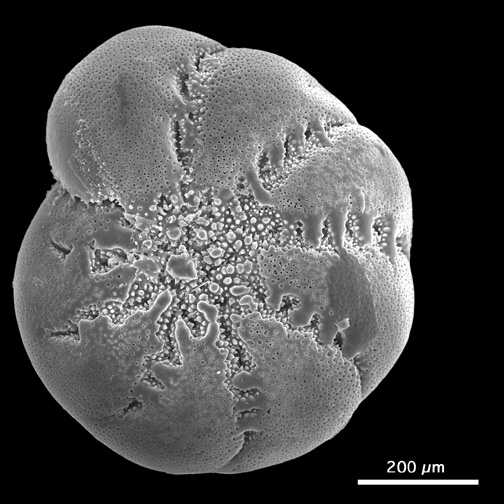 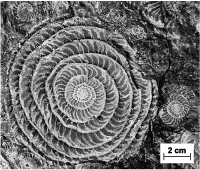 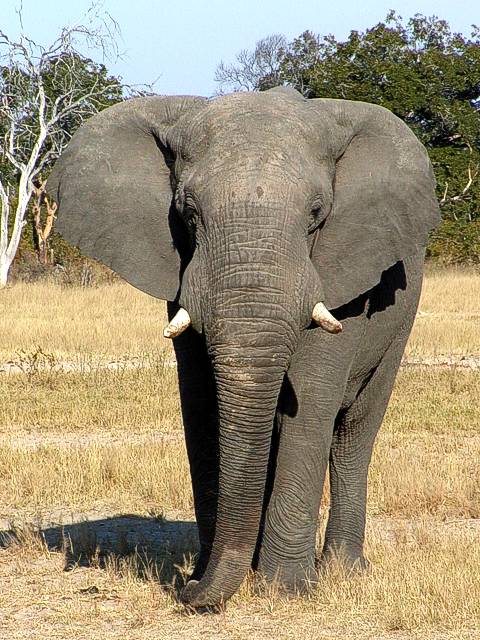 Jak toho dosáhnout?
Velikost buňky je limitující faktor…
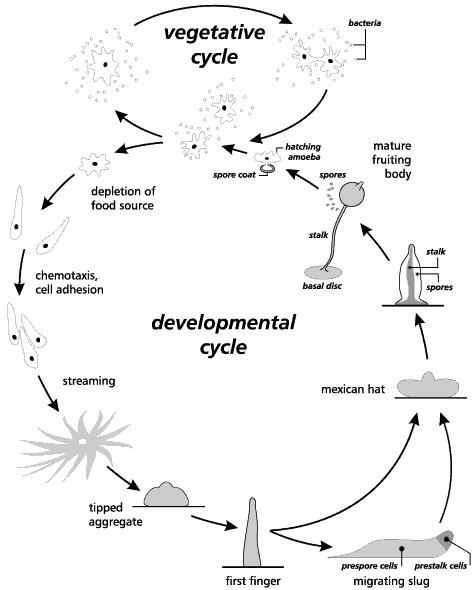 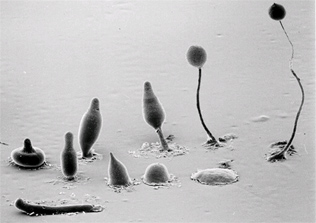 … proto je nutností kooperace
a spolupráce
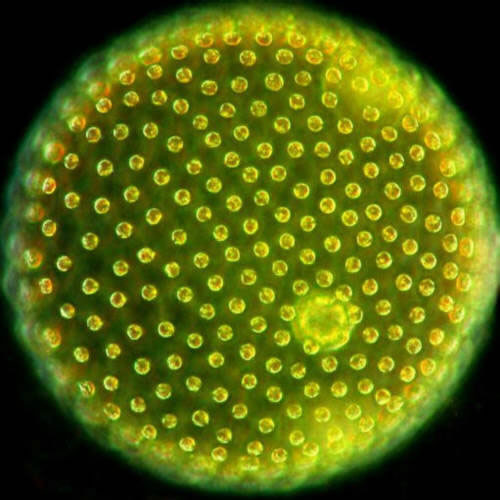 a nakonec i specializace a redukce vlastní buněčné identity
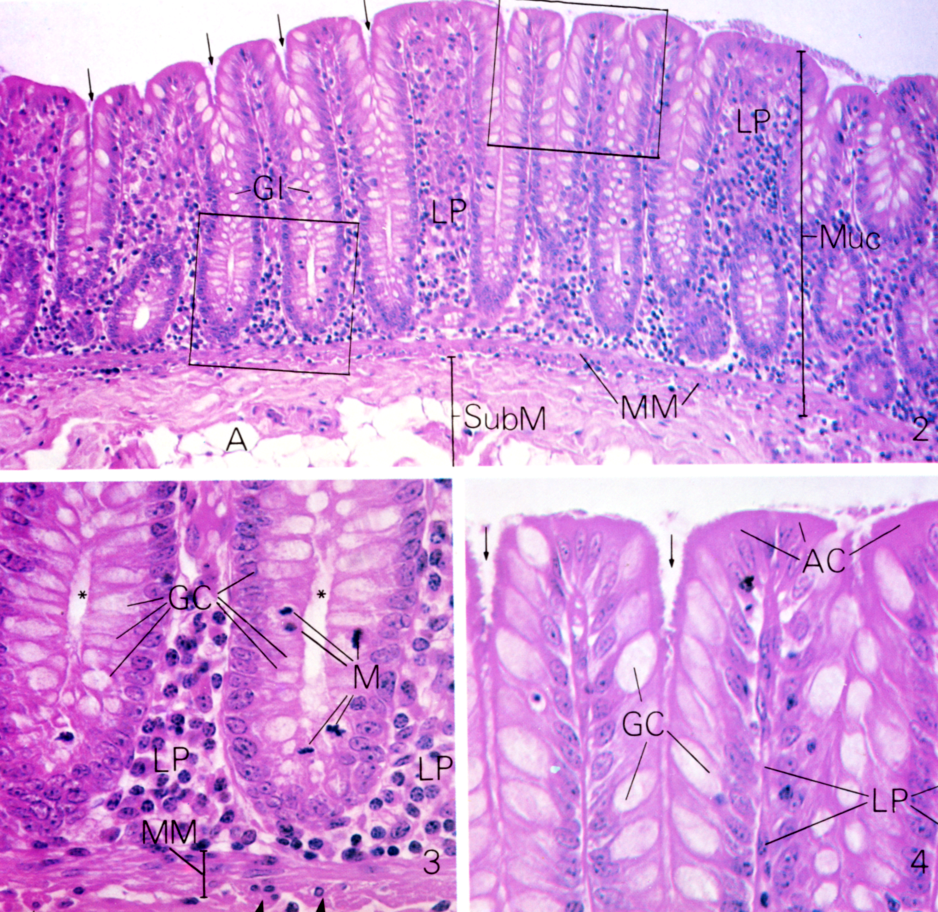 Nutnou podmínkou úspěšné spolupráce (nejen) na buněčné úrovni je komunikace
Mezibuněčná komunikace
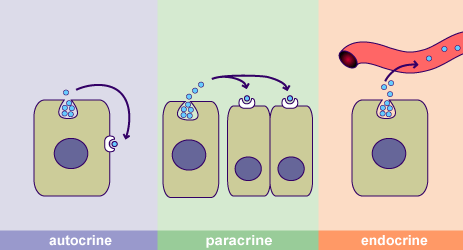 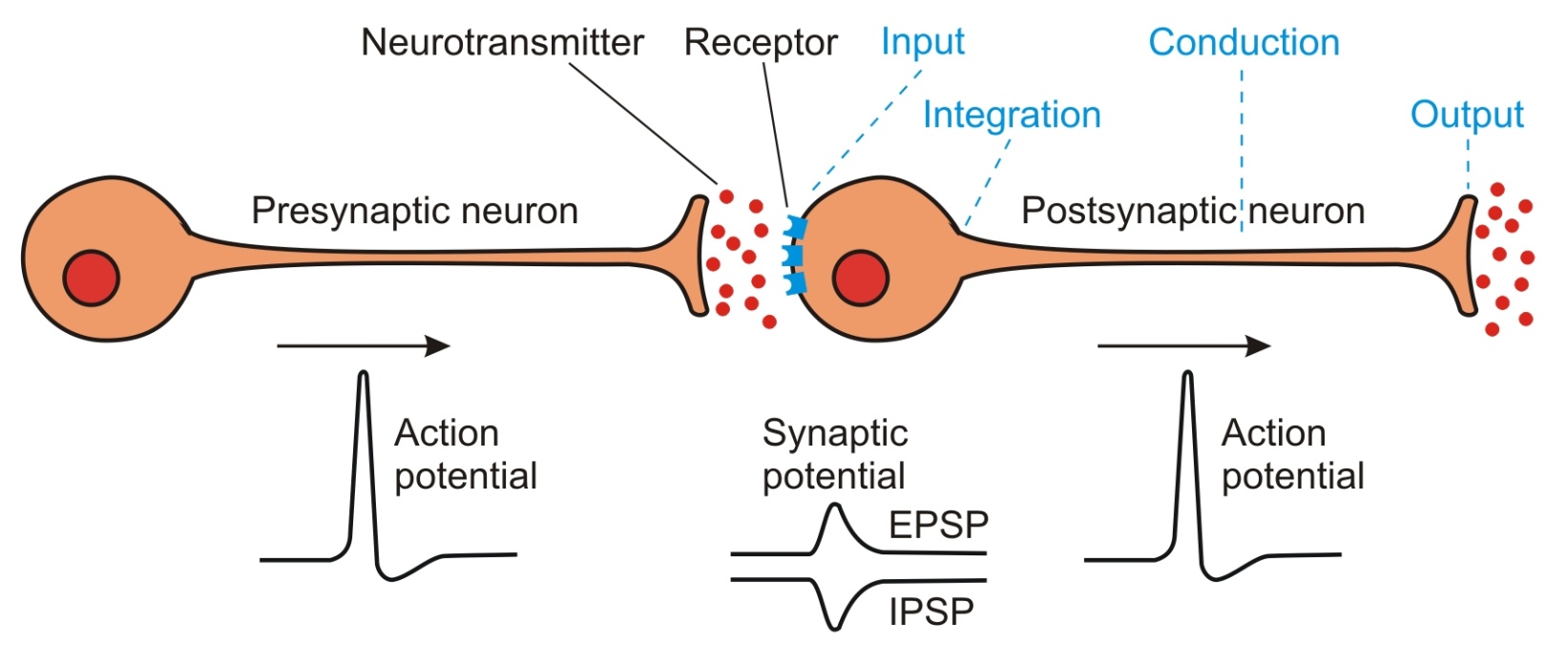 Mezibuněčná komunikace
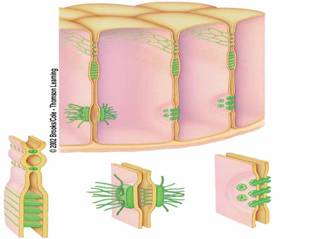 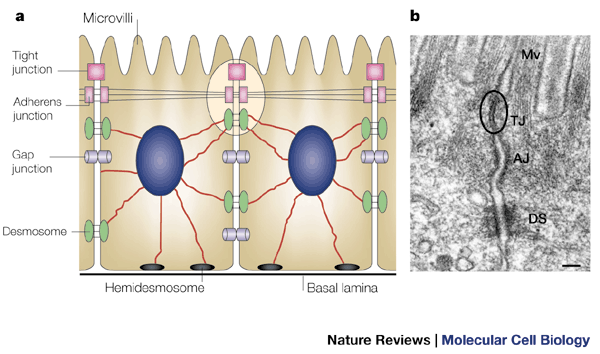 Proliferace
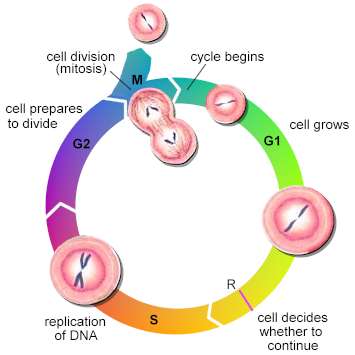 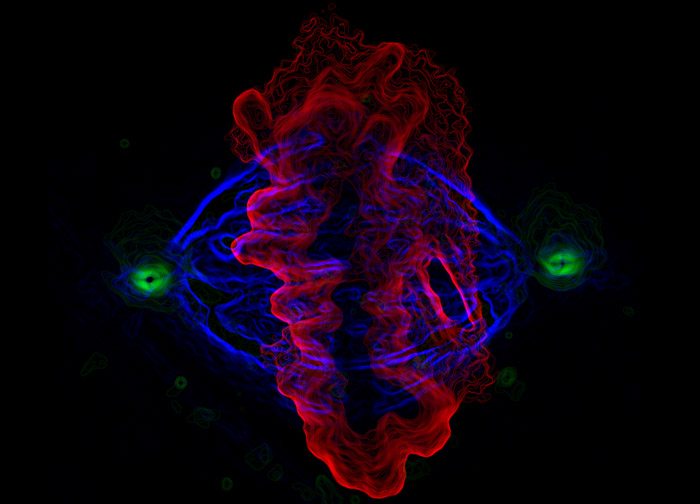 Diferenciace
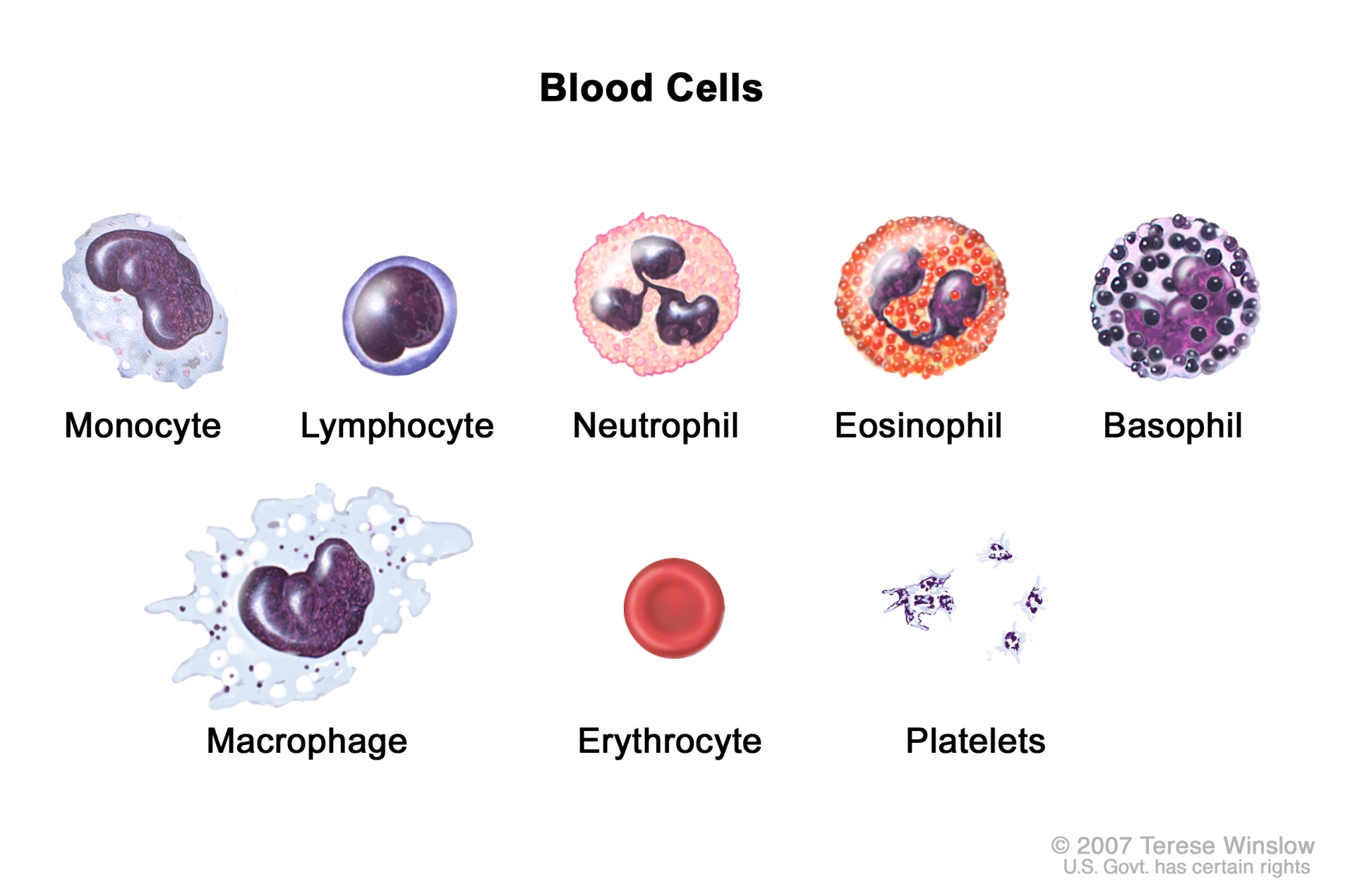 Apoptóza
programovaná buněčná smrt
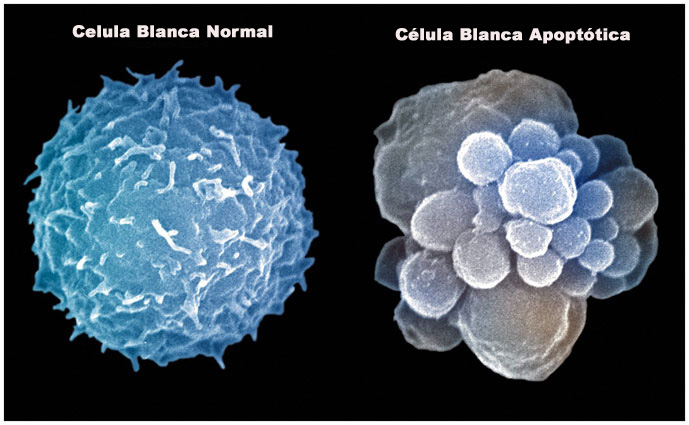 Vnitrobuněčná komunikace
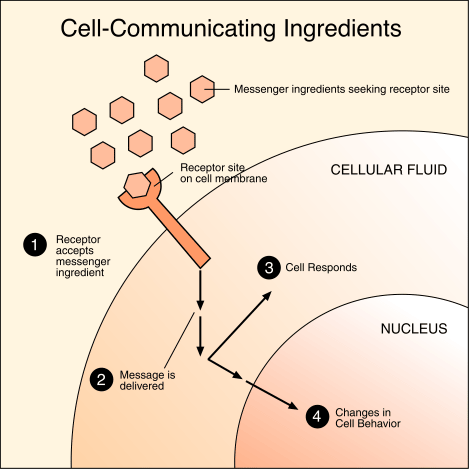 Vnitrobuněčná komunikace
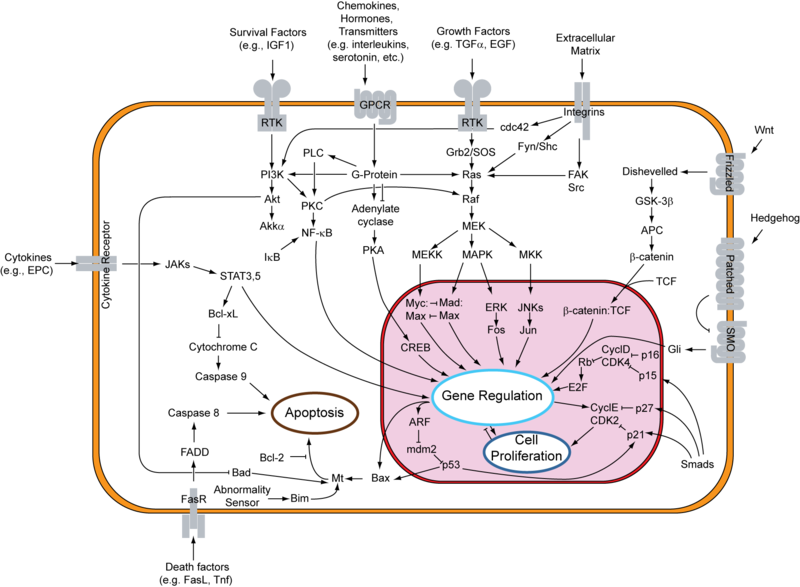 Nádorová onemocnění
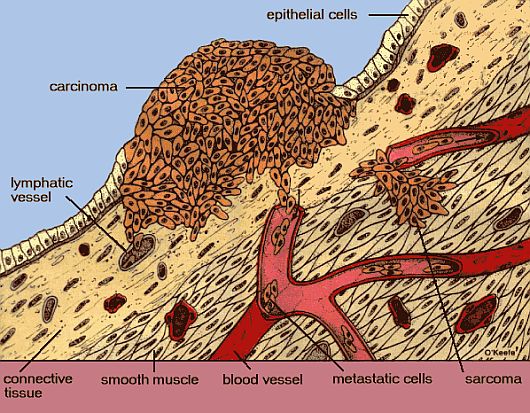 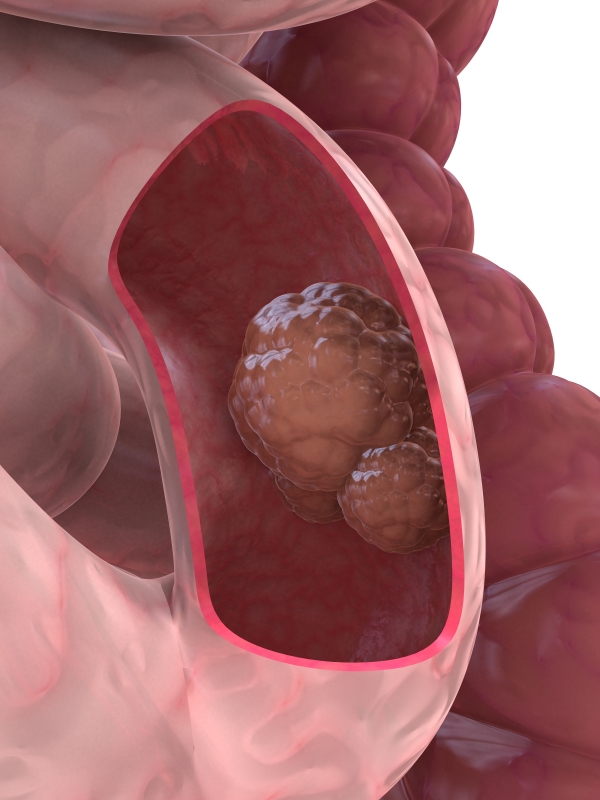 Raný embryonální vývoj 
a vznik tkání
Na začátku vývoje je jen jediná buňka
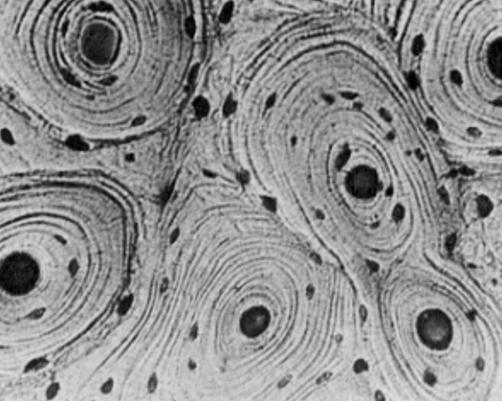 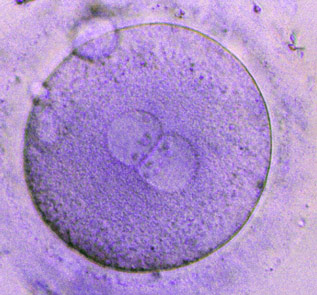 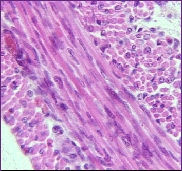 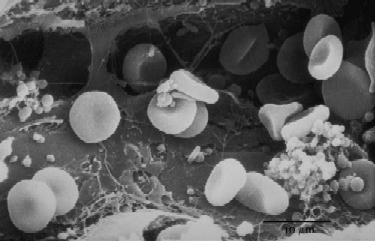 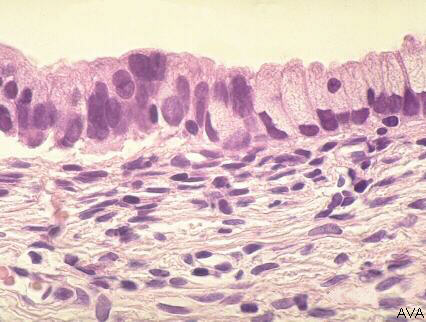 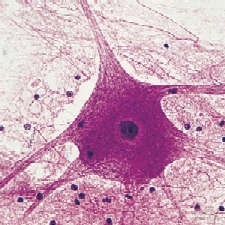 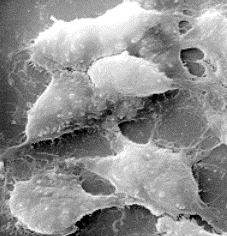 Lidské tělo
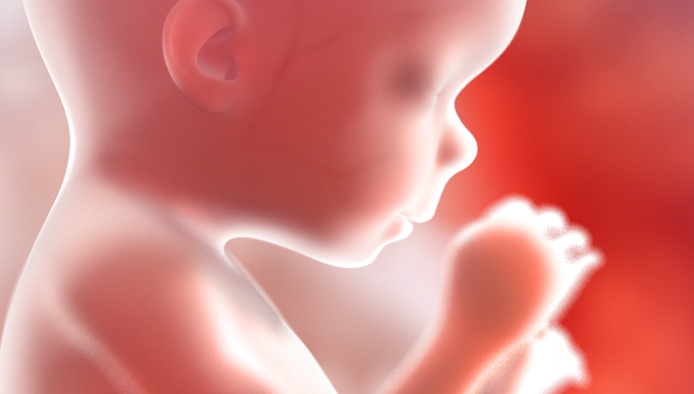 1013 – 1014 buněk
(10 000 000 000 000 – 100 000 000 000 000)
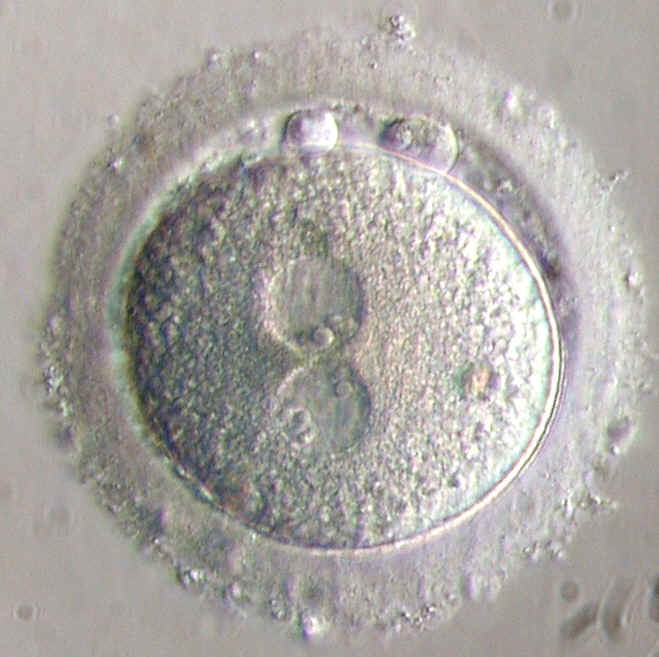 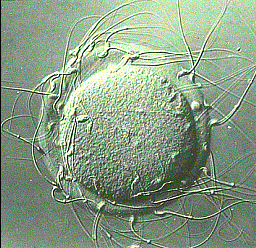 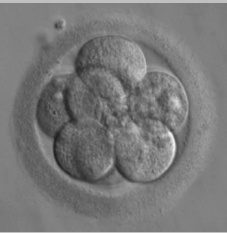 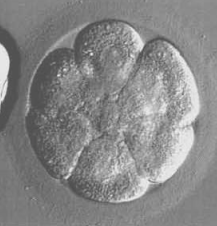 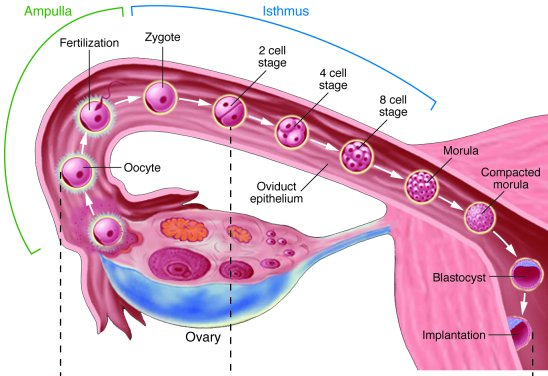 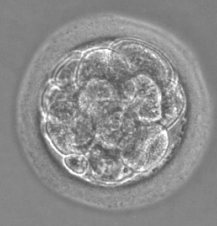 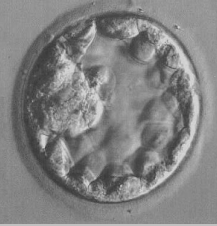 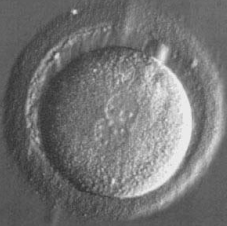 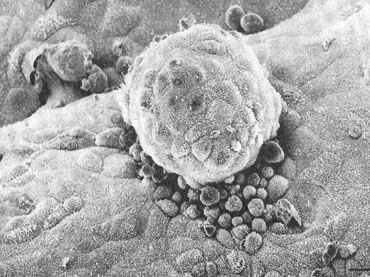 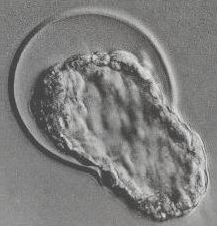 Týden 1
Den 1 – 7 po oplození
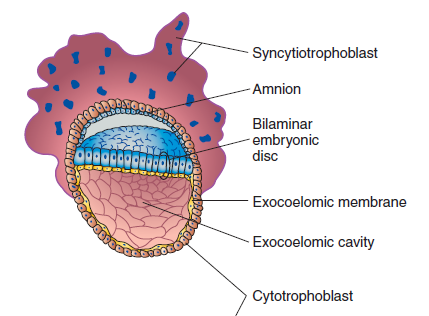 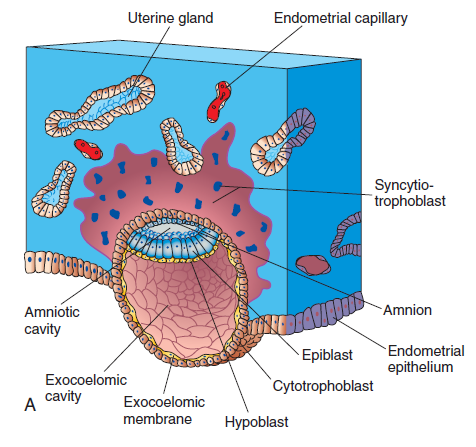 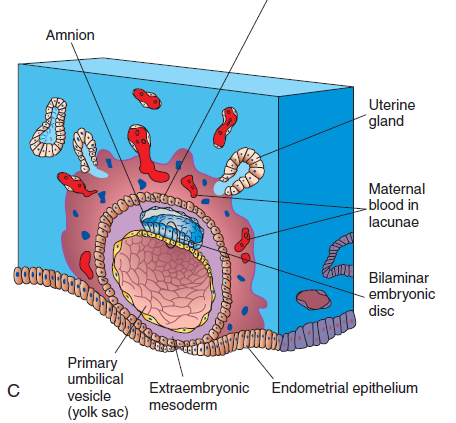 Týden 2

Embryonální tkáně vznikají pouze z malé skupiny buněk

Bilaminární zárodečný disk
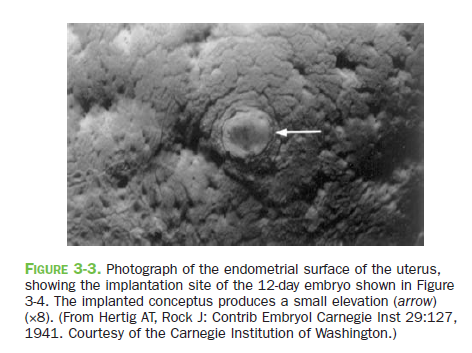 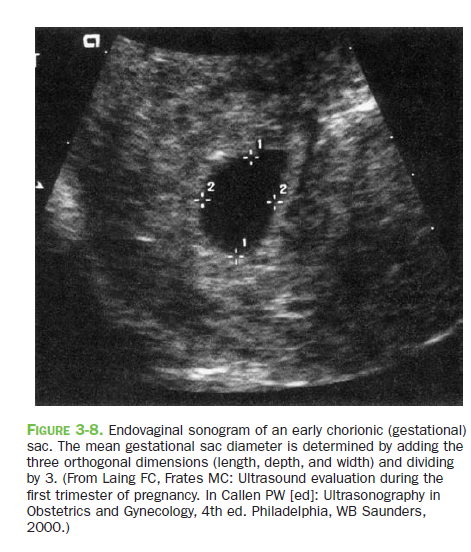 Týden 2
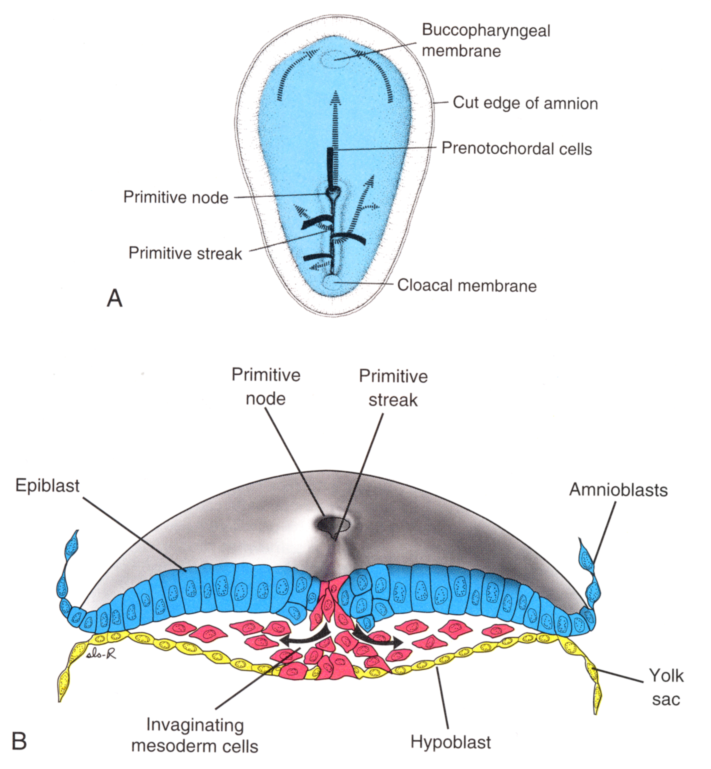 Týden 3
Tvorba třetího zárodečného listu

Trilaminární zárodečný disk
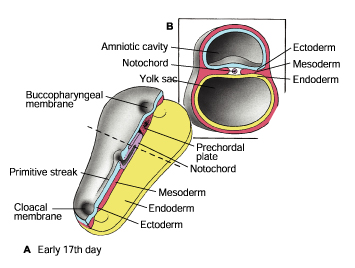 Týden 3-8
Jsou určeny tělní osy
Je rozhodnuto o osudu všech buněk a vývoji tkání
Koncem 8. týdne embryo 
začíná mít lidský tvar – plod (fetus)
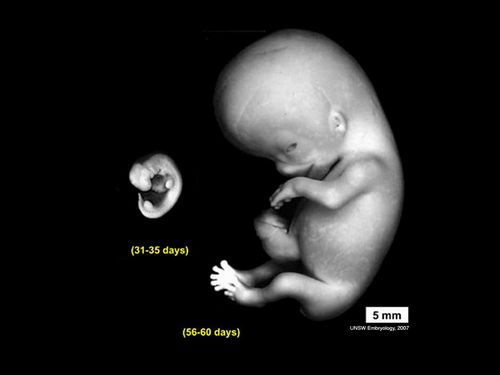 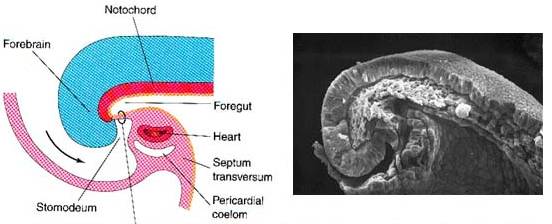 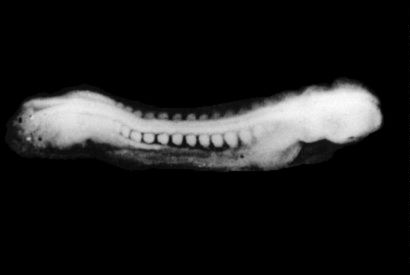 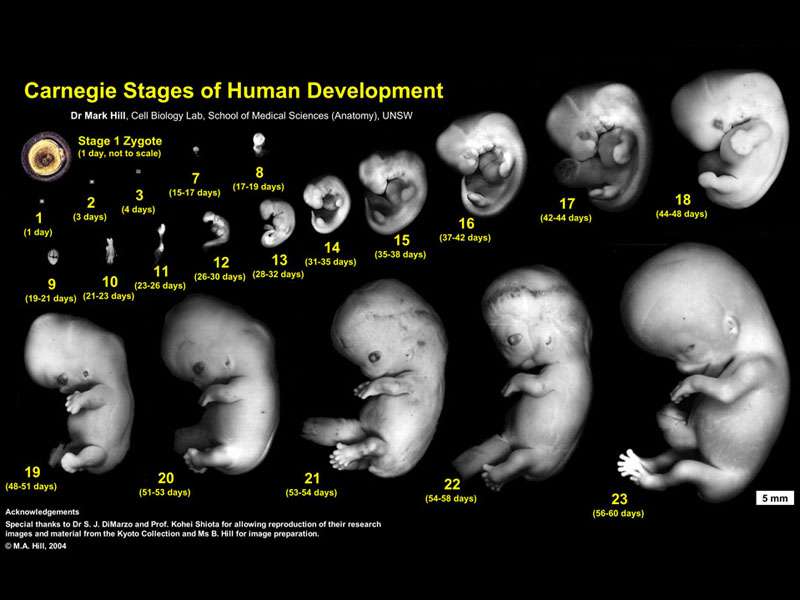 Týden 8
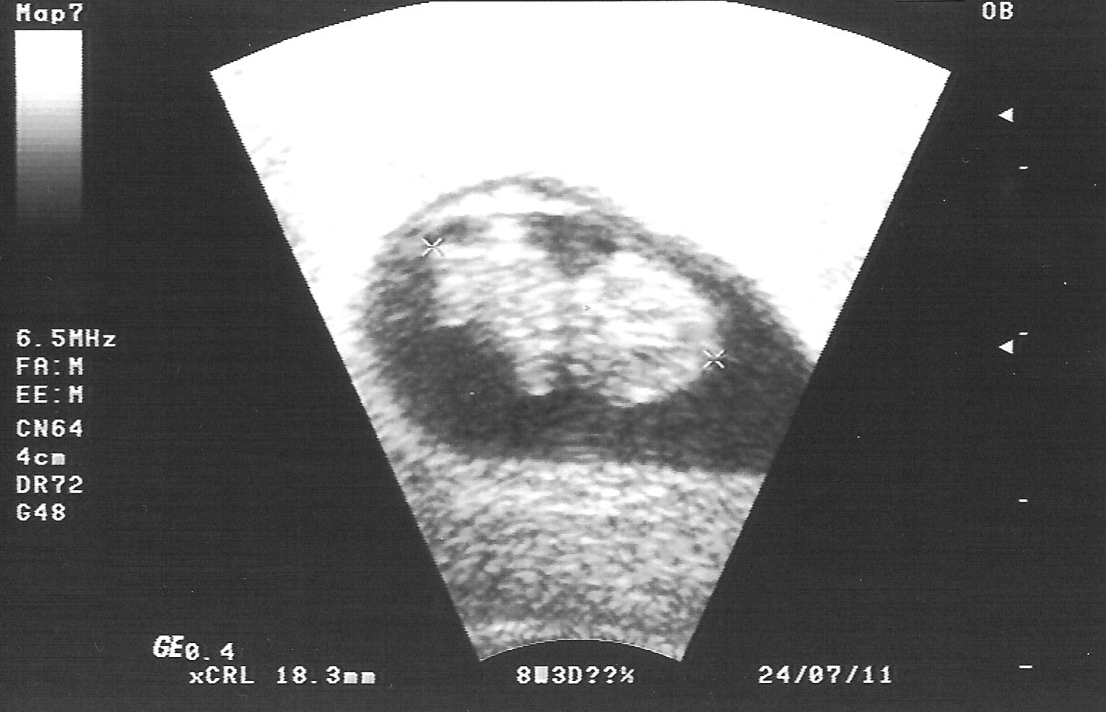 Týden 13
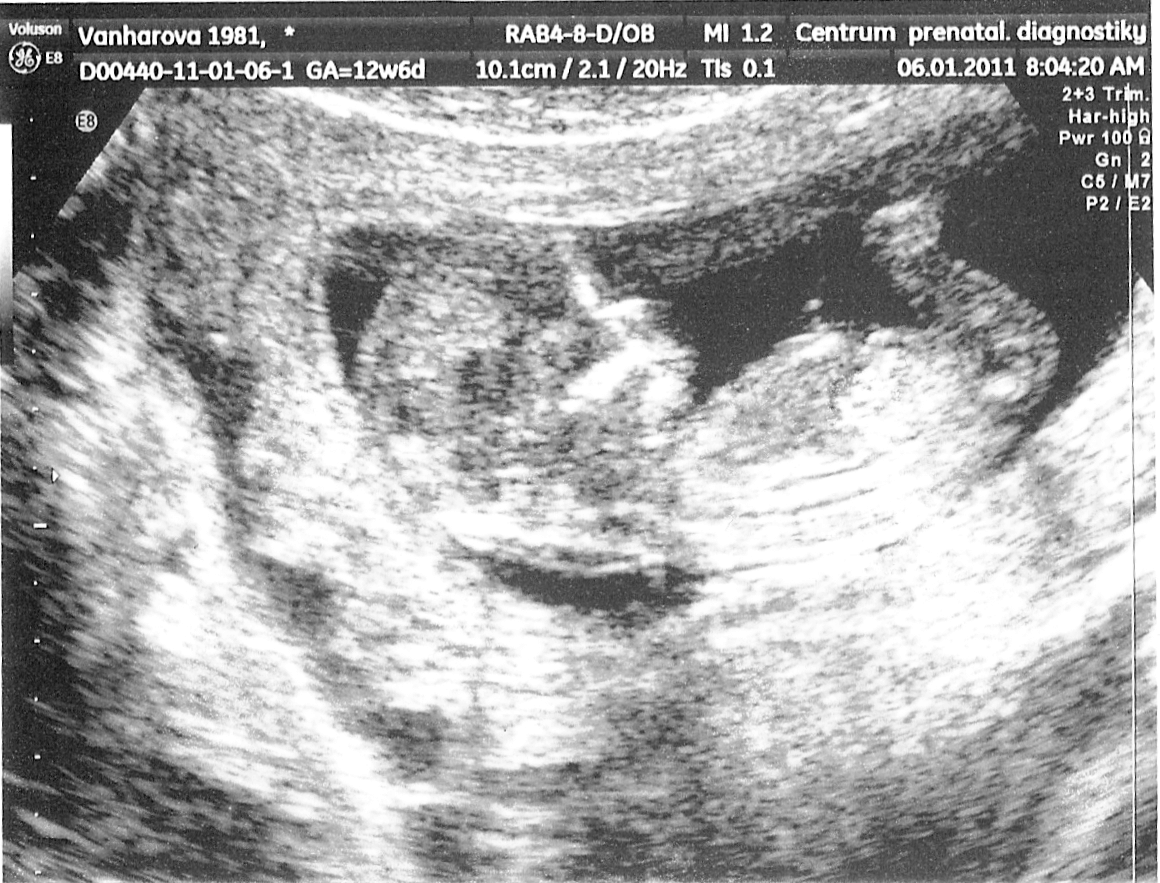 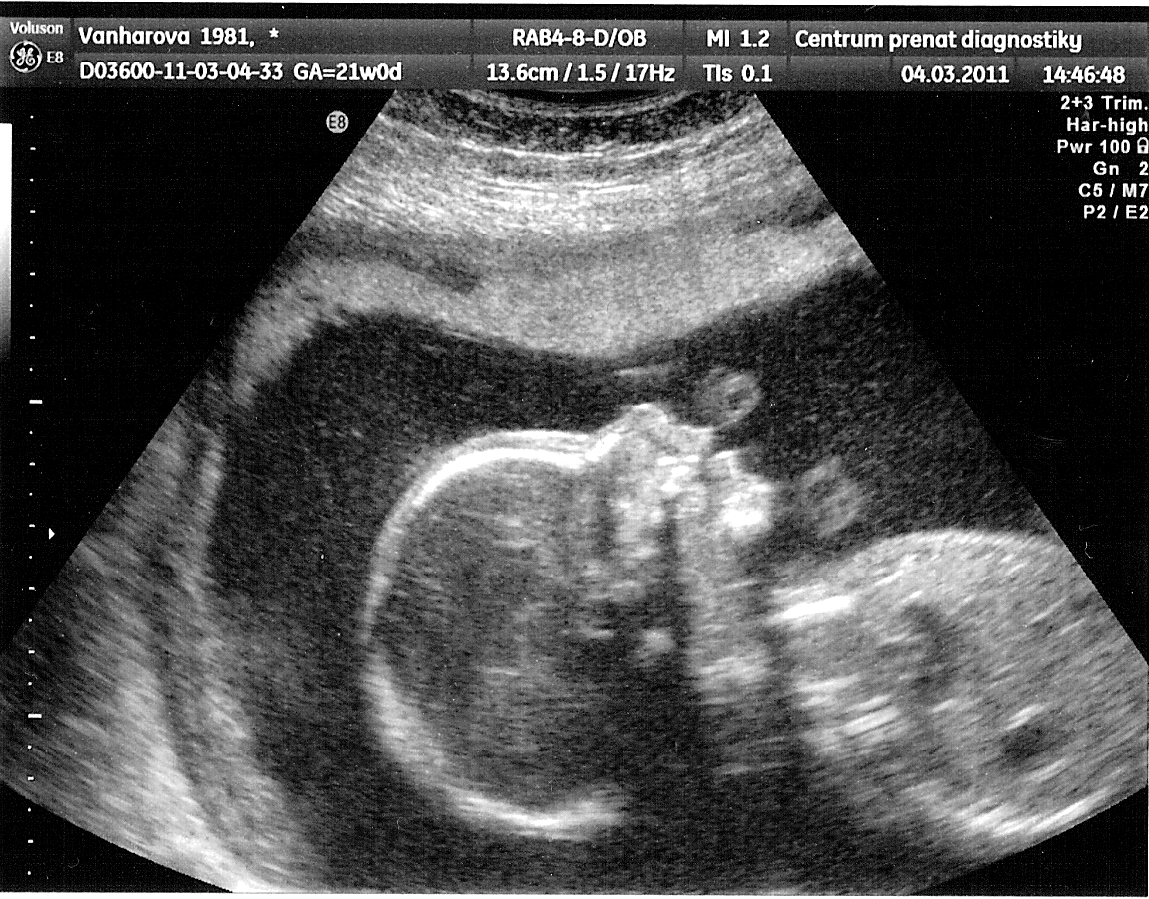 Týden 21
Tkáně
Tkáň
Z definice: 
tkáň – struktura těla tvořená buňkami stejného (podobného) typu vyvinutých k plnění určité funkce.  Z různých tkání jsou složeny jednotlivé orgány (lekarske-slovniky.cz).
Více než 200 různých buněčných typů v lidském těle…
…čtyři základní typy tkání:

 Epitelová (krycí a výstelková)
 Pojivová (tuková tkáň, vazivo, chrupavka, kost)
 Svalová (hladké, kosterní, myokard)
 Nervová (neurony, neuroglie)
Tkáň epitelová
Buňky kryjící a vystýlající povrchy – buňky jsou otevřené do volného prostoru








Odvozeny ze všech tří zárodečných listů

Funkční a morfologické adaptace
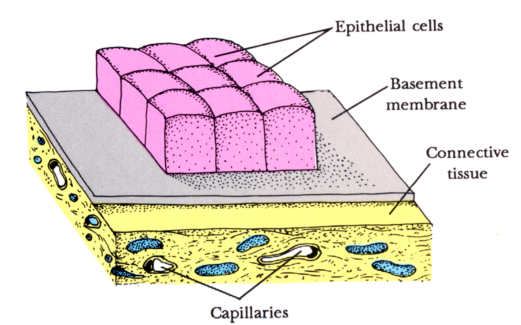 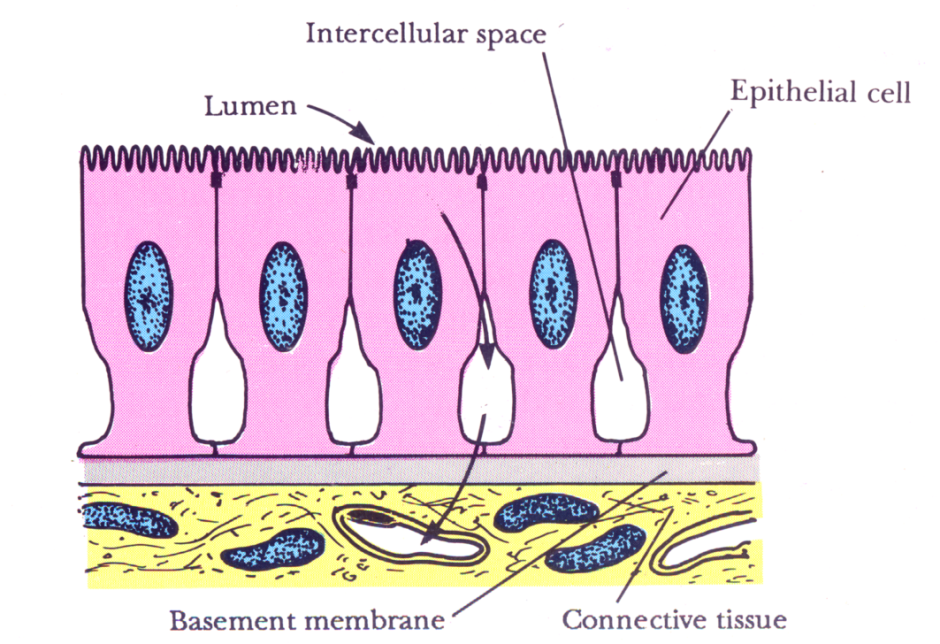 Různé funkční adaptace
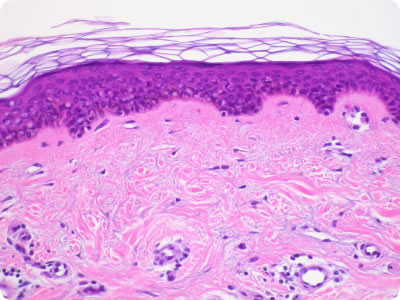 Keratin
Epitel
Podkoží
Krycí (kůže)
Různé funkční adaptace
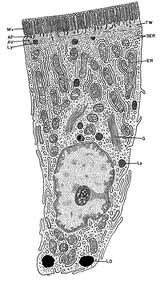 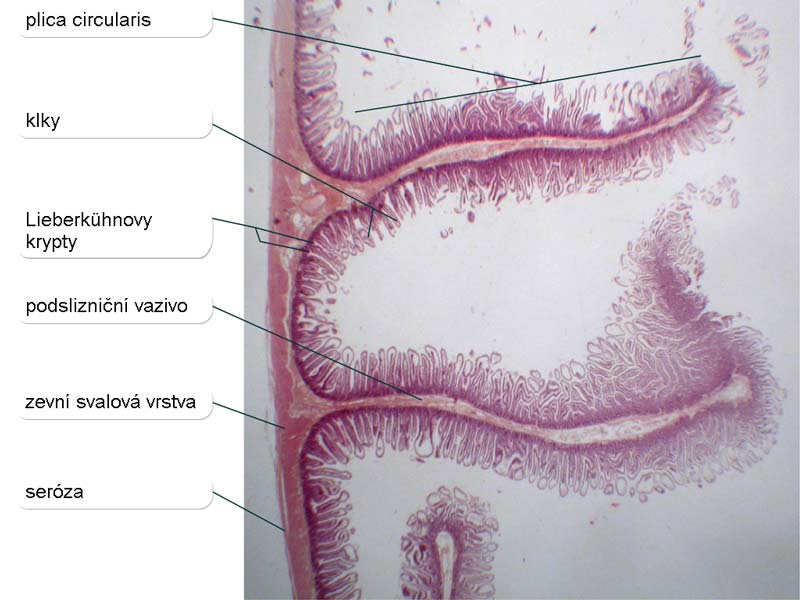 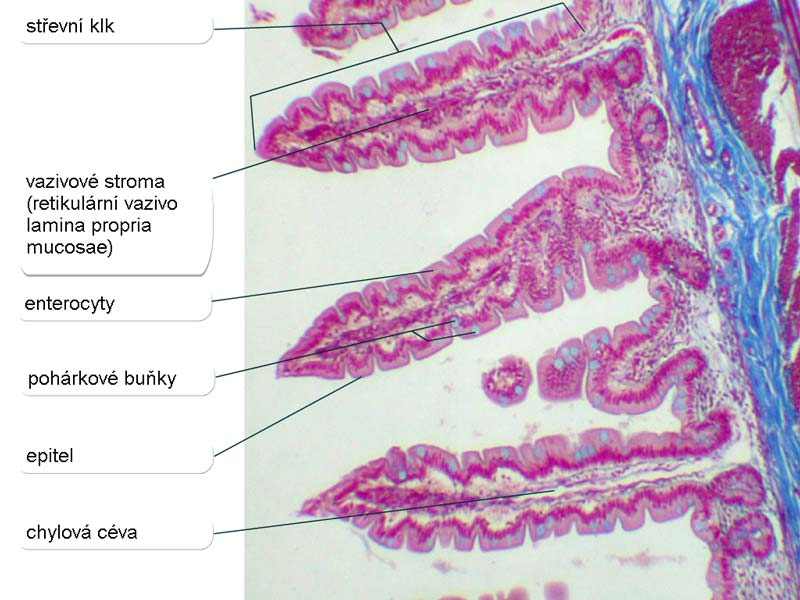 Absorpční (střevo)
Různé funkční adaptace
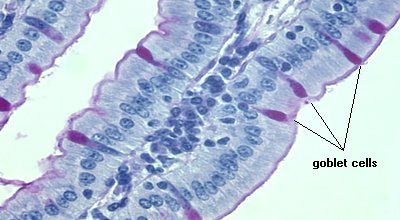 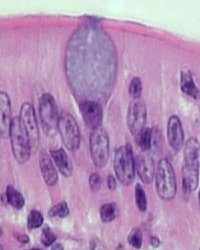 Sekreční (epitelové žlázové buňky)
Různé funkční adaptace
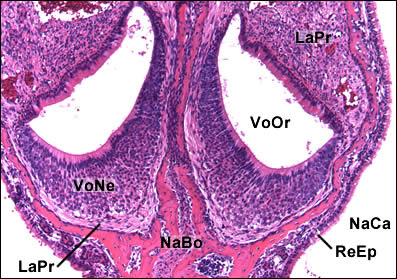 Vomeronasální orgán
Vnímání (neuroepitel)
Tkáň pojivová
Mezenchymální původ

Vazivo, chrupavka, kost
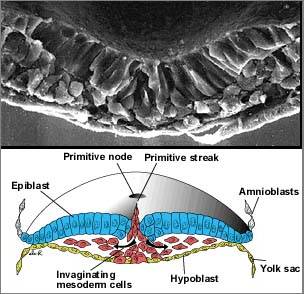 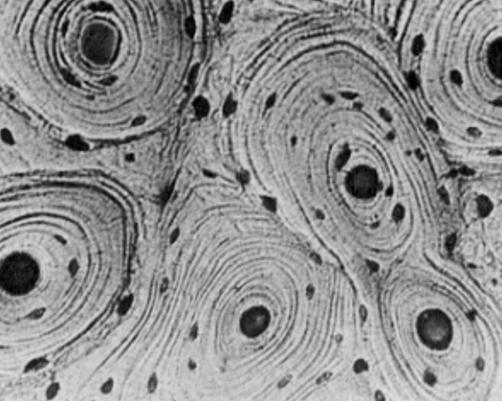 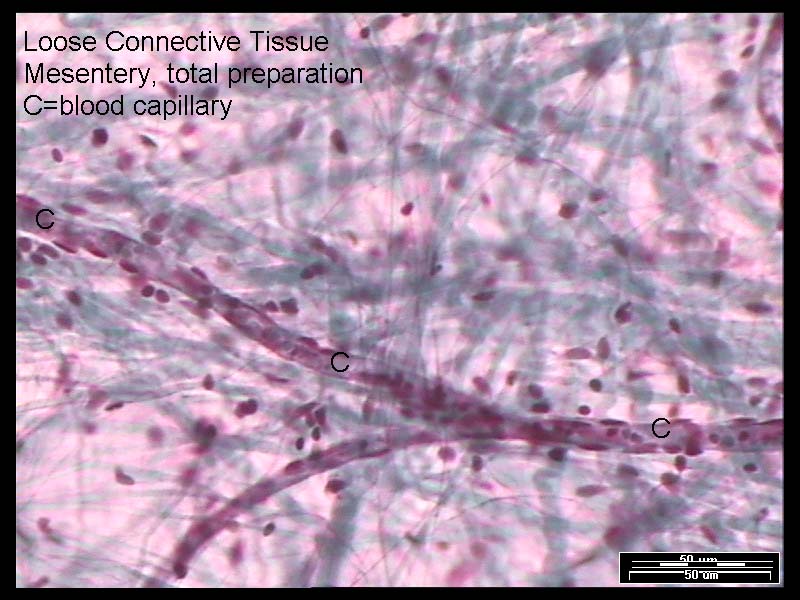 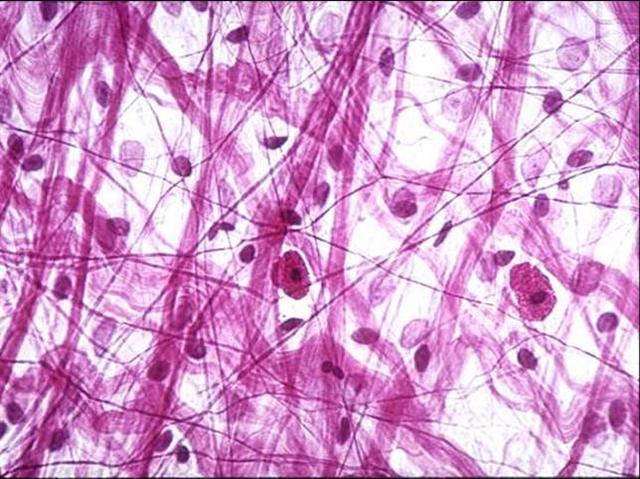 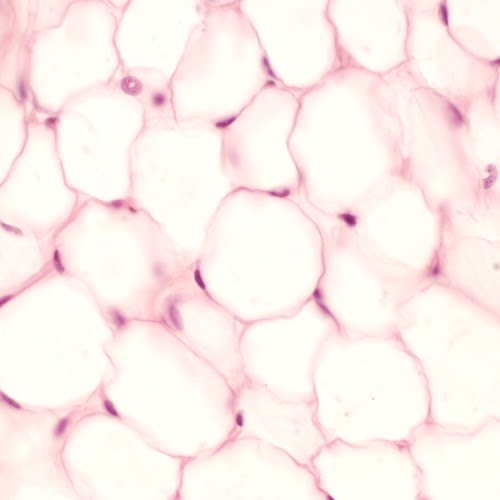 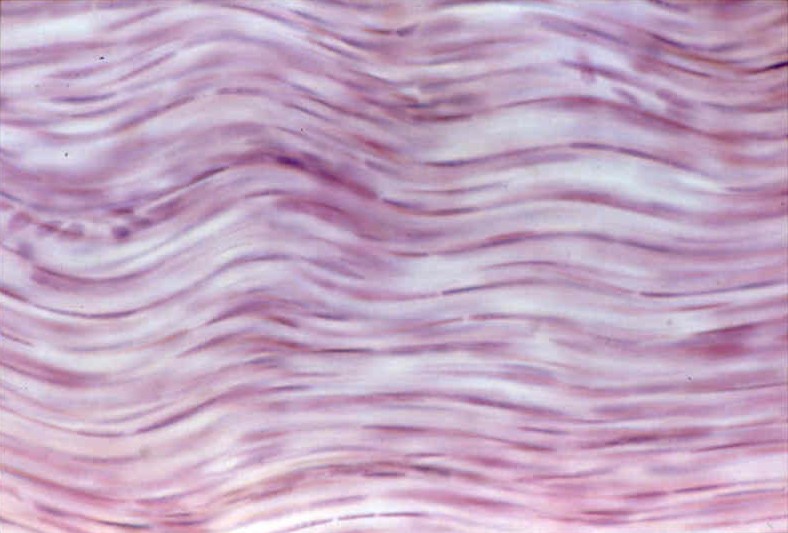 Tkáň svalová
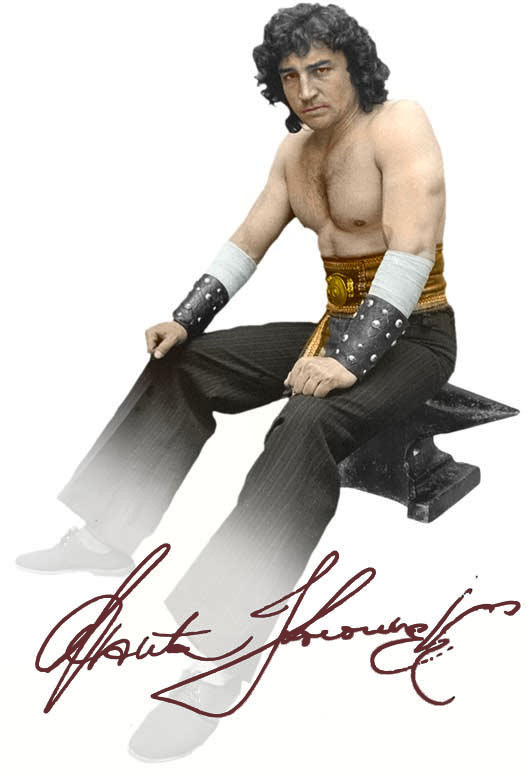 Mezenchymální původ

Hladká svalovina
Příčně pruhovaná (kosterní) svalovina
Srdeční svalovina (myokard)
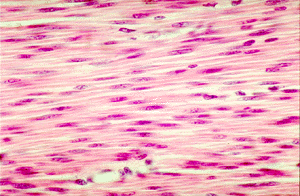 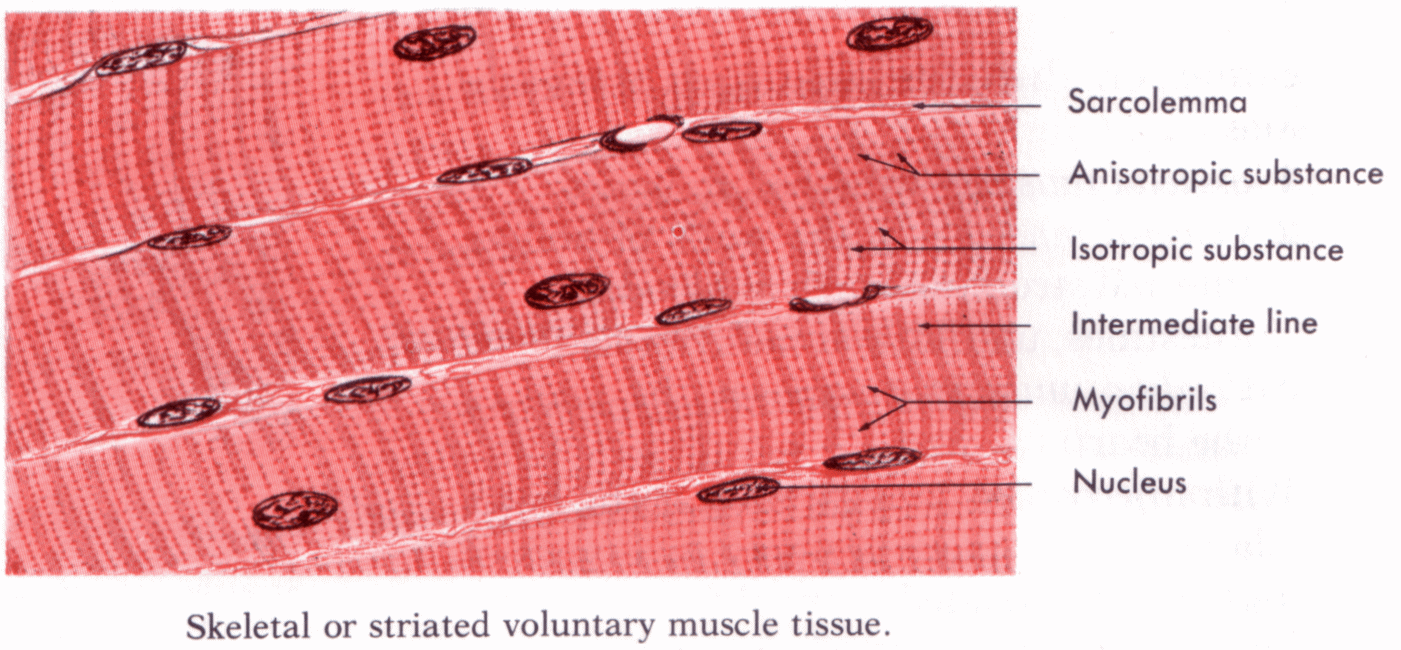 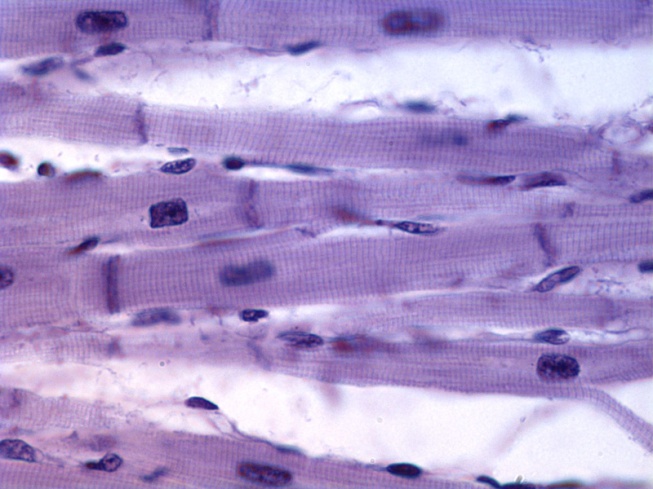 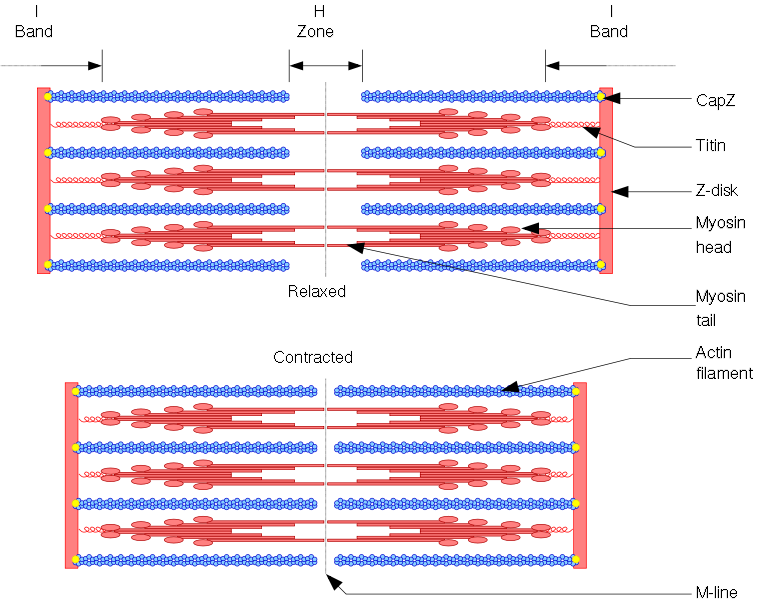 Tkáň nervová
Centrální (CNS) a periferní nervová soustava (PNS)
 Nervový systém CNS je oddělený hematoencefalickou bariérou
 Neurony (1010-1011), neuroglie a Schwannovy buňky
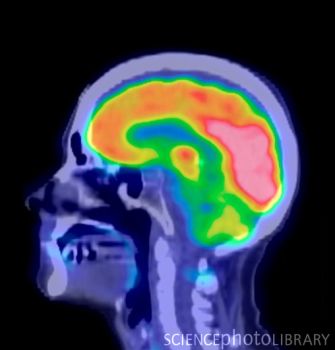 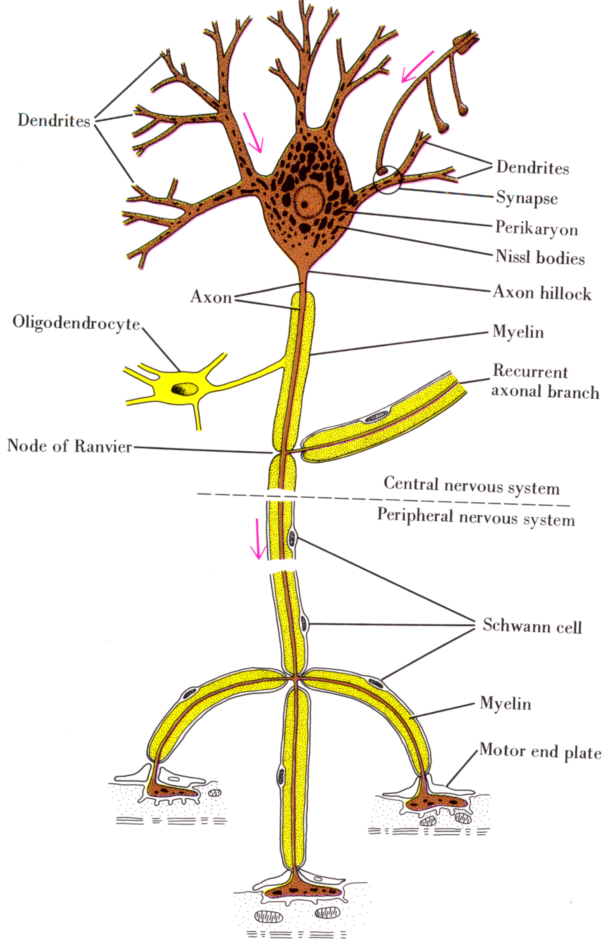 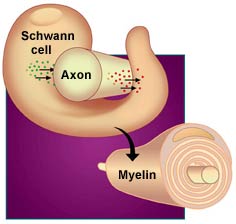 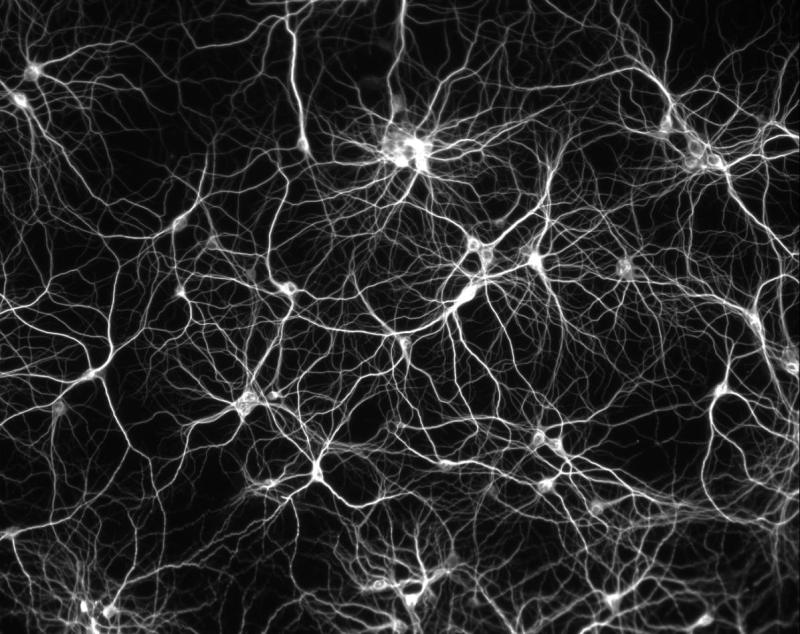 Embryonální původ tkání
Orgány a orgánové soustavy
Orgán – skupina tkání vykonávající určitou funkci
např. srdce, mozek, plíce, játra, střeva, děloha, slinivka 


Orgánová soustava – skupina orgánů s určitou funkcí
např. : 
 Trávicí soustava (ústní dutina, jazyk, zuby, jícen, žaludek, střevo, atd.)
 Dýchací soustava (dýchací cesty, plíce)
 Vylučovací soustava (ledviny, močové cesty)
 Žlázy s vnitřní sekrecí (slinivka, štítná žláza, vaječníky, nadledviny)
 Žlázy s vnější sekrecí (slinivka, játra, potní a mazové žlázy, slinné žlázy)
Orgánová soustava – skupina orgánů s určitou funkcí
Pohybová a opěrná soustava (svaly, kosti chrupavky)
 Oběhová (srdce, cévy)
 Mízní (mízní cévy a uzliny)
 Nervová (mozek, mícha, smyslové orgány)
 Rozmnožovací (vaječníky, děloha, prsní žlázy, genitálie)
 Krycí (kůže a její deriváty)
Organogeneze
Příklad organogeneze
vývoj končetin
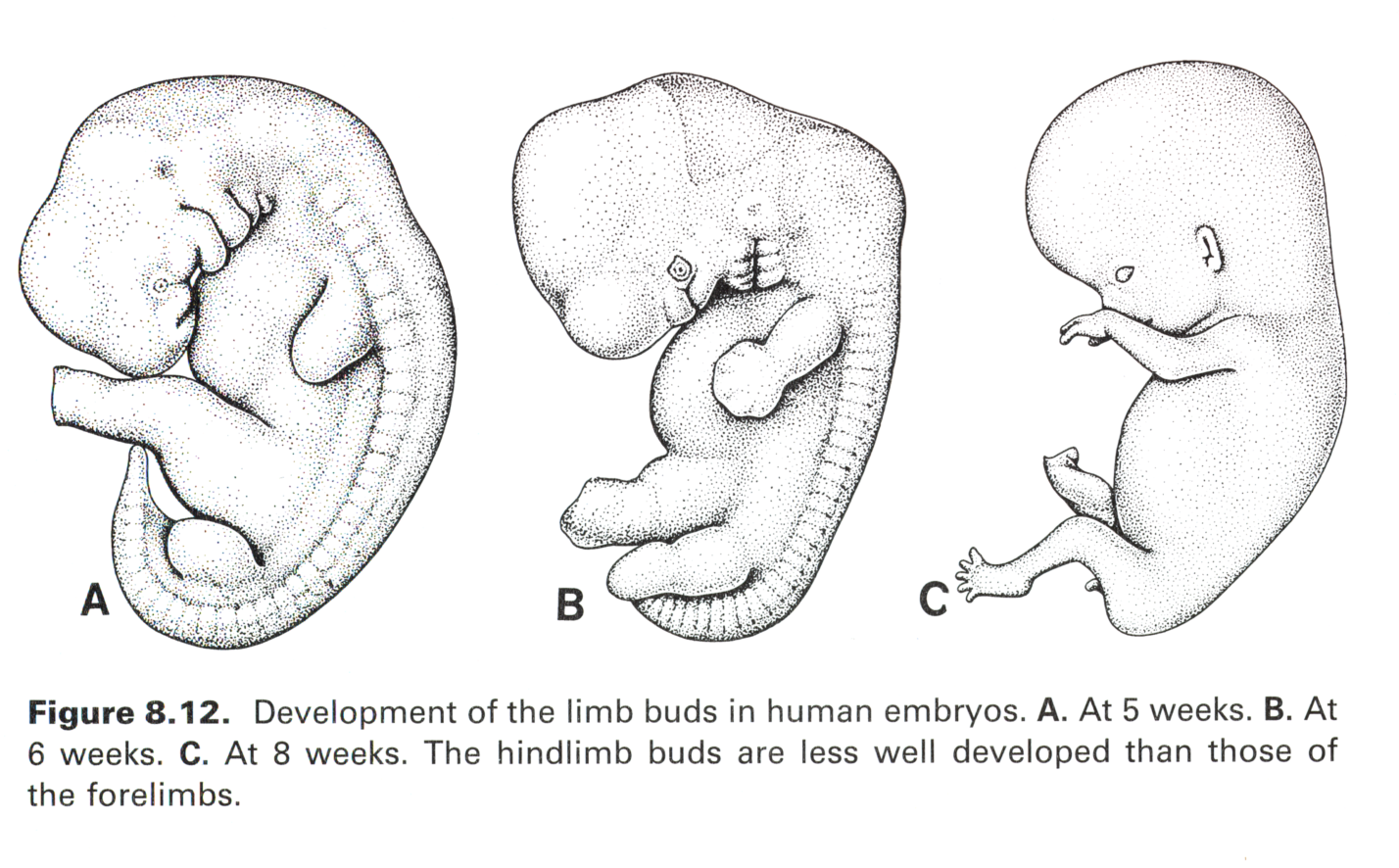 4. týden – končetiny v podobě vychlípenin ventrolaterální stěny

Apikální ektodermální výběžek (AER)

6. týden – rozlišitelné dlaně a chodidla

vytvořená základní chrupavčitá kostra (hyalinní chrupavka)

endochodnrální osifikace od 12. týdne primární osifikační centra v dlouhých kostech)
Tvorba chrupavčitého skeletu
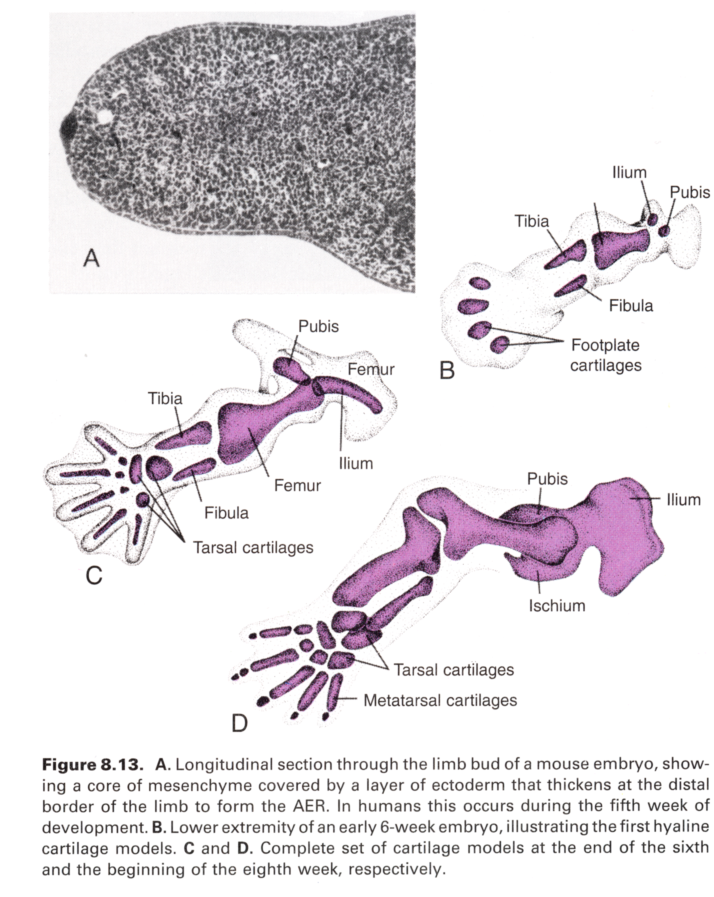 6. týden
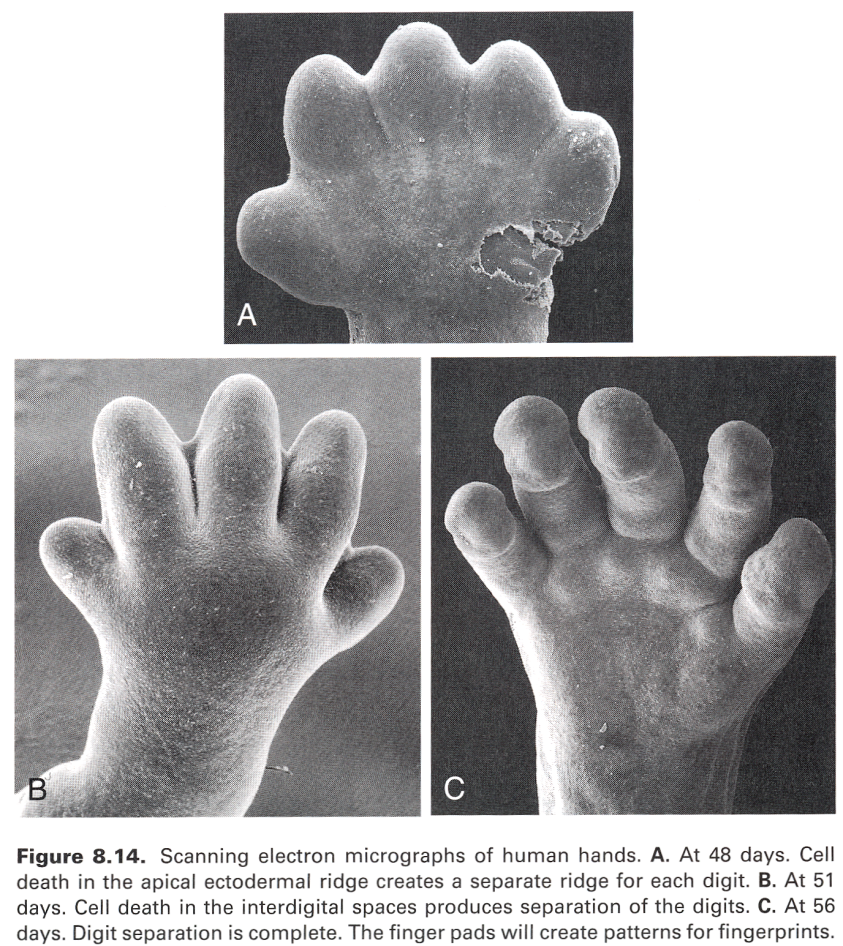 8. týden
Tvar končetin
Proliferace
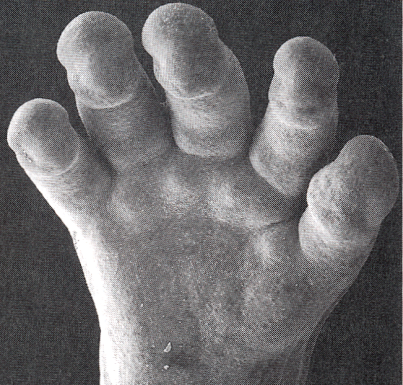 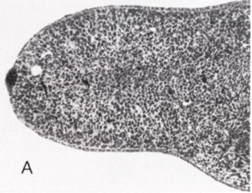 Homeoboxové geny
AER
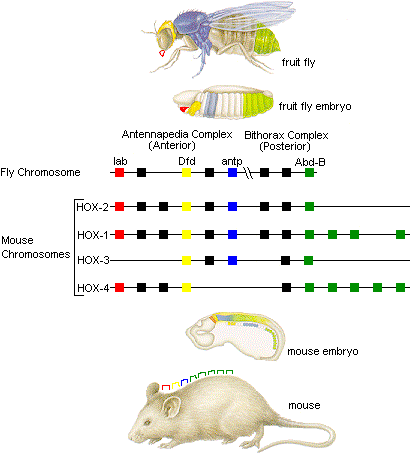 ZPA
HOXB8
HOX
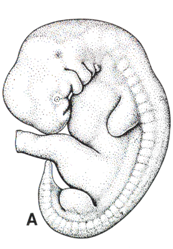 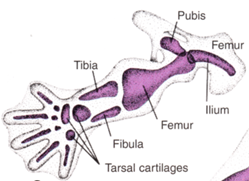 Tvar končetin
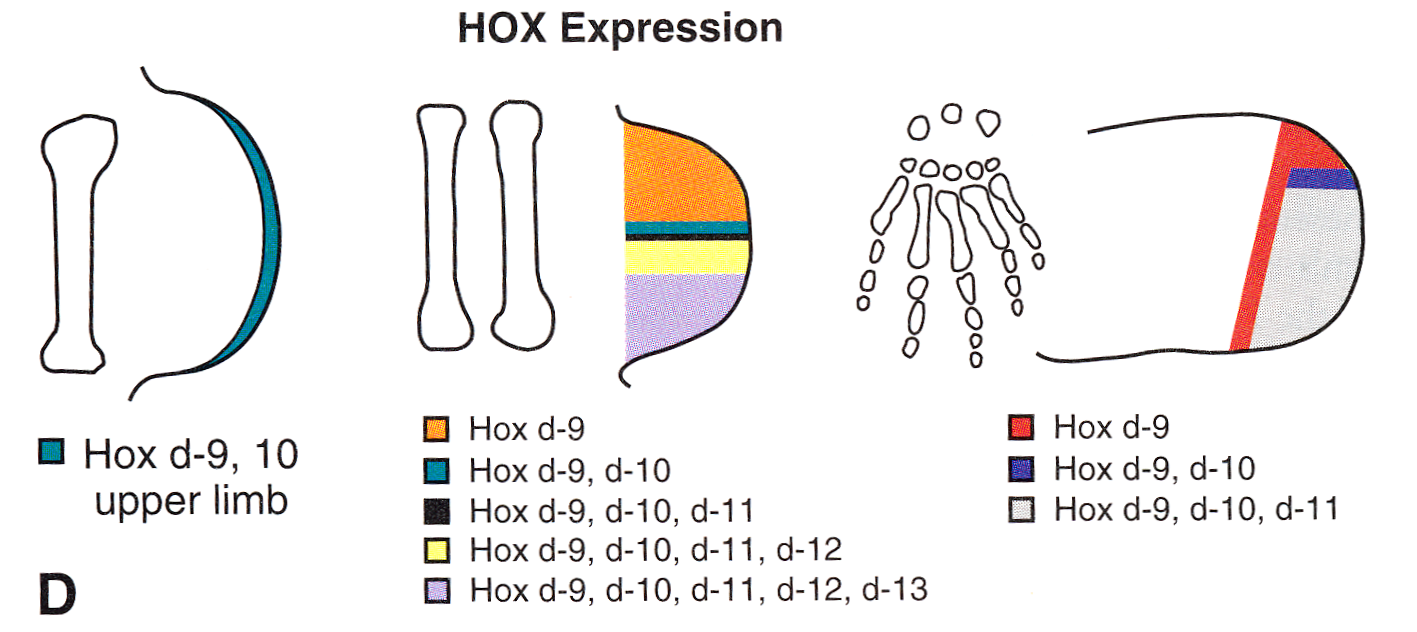 Poruchy vývoje končetin
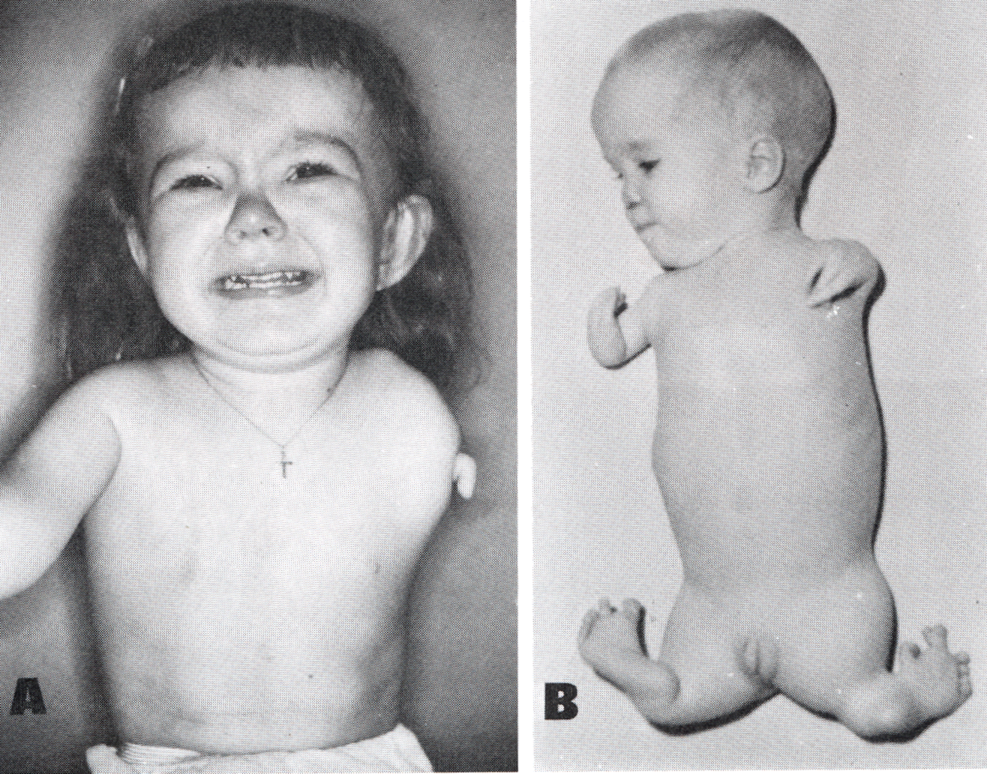 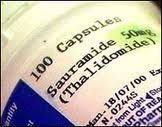 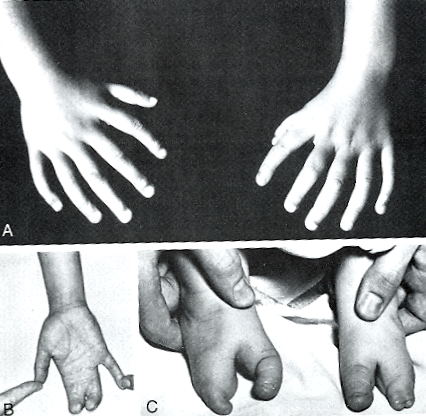 Unilaterální amelie
Meromelie (phocomelia)
Kritický první trimestr
Po této přednášce máte představu o:
 základní architektuře, funkci a typizaci tkání, orgánů a orgánových soustav)
 způsobech mezibuněčné komunikace
 raném embryonálním vývoji
 principu utváření orgánů, tvarů a struktur